Naar veerkrachtige steden
IBS De wereld en ik 
Les 4 Hitte in de stad
19-12-2023
Water & Energie De wereld en ik
1
Klimaattrends en effecten op onze stad
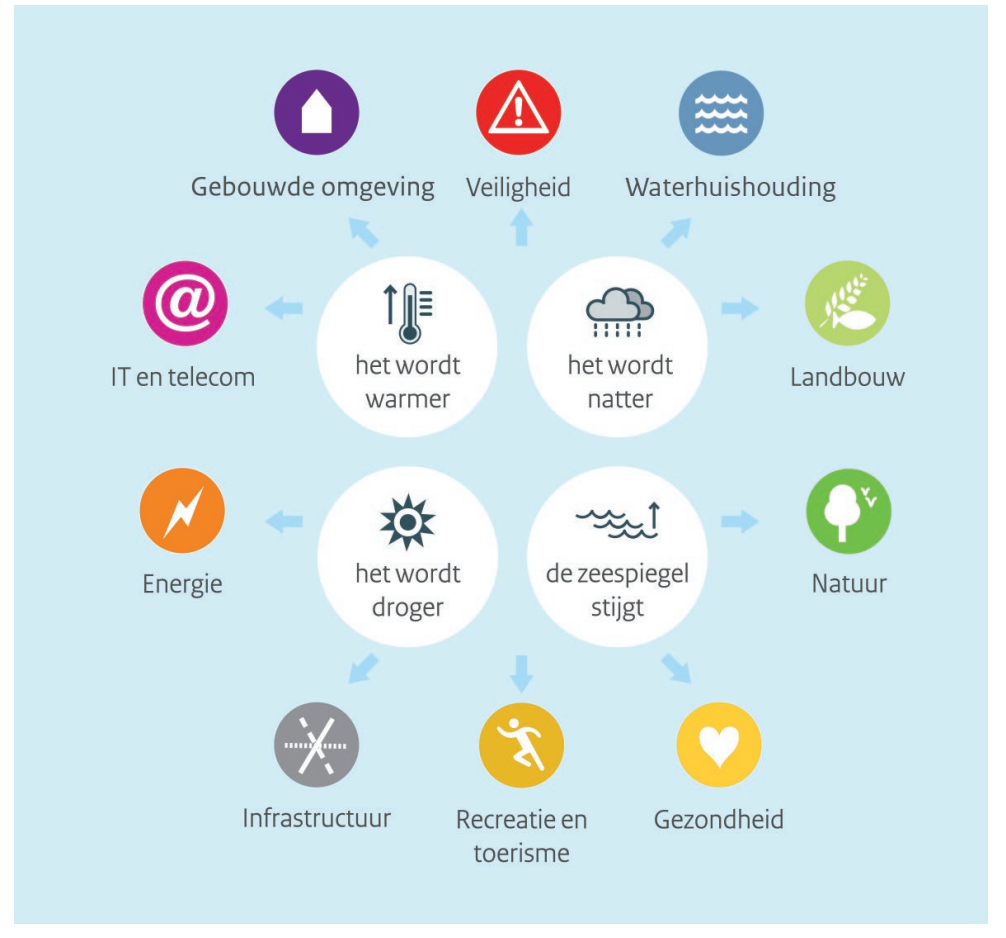 Trends:
Het wordt warmer;
Het wordt natter;
Het wordt droger;
De zeespiegel stijgt;
Naar veerkrachtige steden
Om steden in de toekomst leefbaar te houden wordt gezocht naar vernieuwende manieren om steden veerkrachtiger te maken. 

Integrale oplossingen het meest kansrijk: Groenblauwe netwerken

Met groenblauwe stedenbouw worden zeven thema’s aangepakt;
Klimaatadaptatie
Verzachten hittestress
Verbeteren biodiversiteit
Voedselproductie
Verbeteren luchtkwaliteit
Duurzame energieproductie
Leefkwaliteit
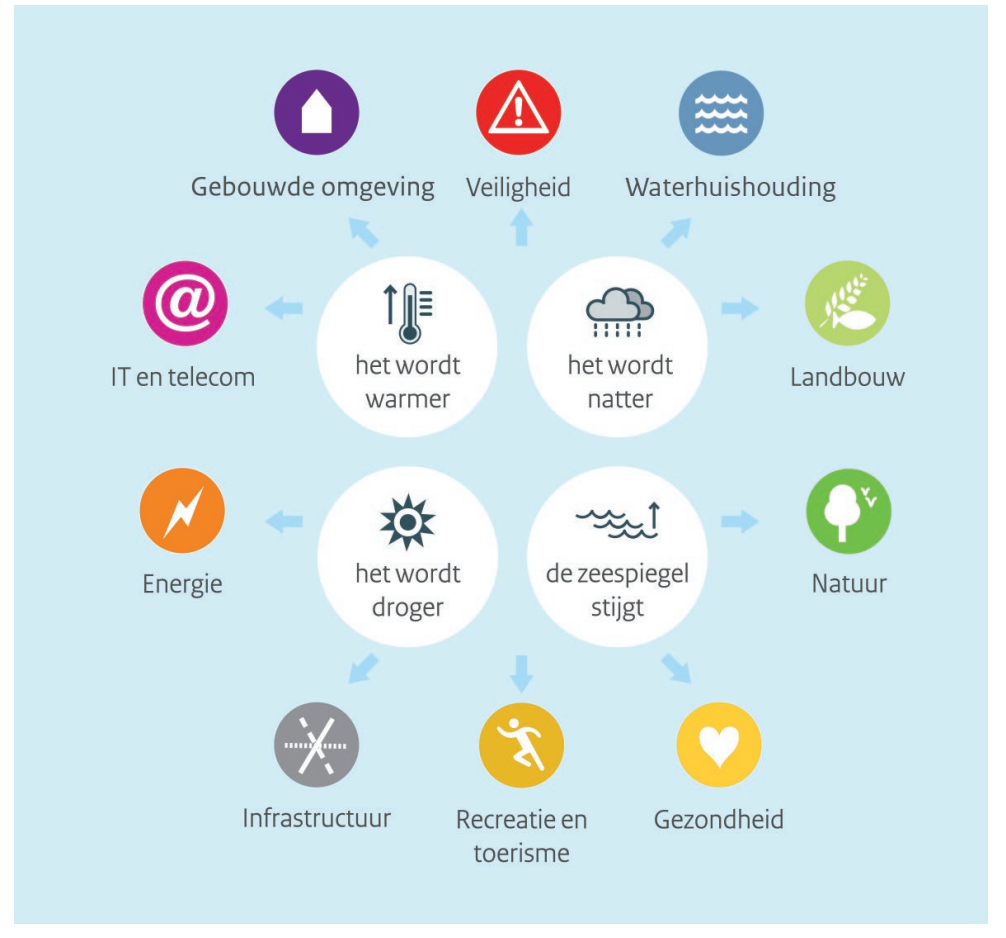 3
19-12-2023
Wateropgave
Doelstelling waterhuishouding in de stad:
Geen schade bij piekbuien 
Geen problemen bij (aanhoudende) droogte
Stad voorzien van schoon drinkwater en verwerking afvalwater

Huidige stedelijke waterbalans is kwetsbaar en kunstmatig, door klimaatverandering raakt de stedelijke klimaathuishouding verder uit balans.
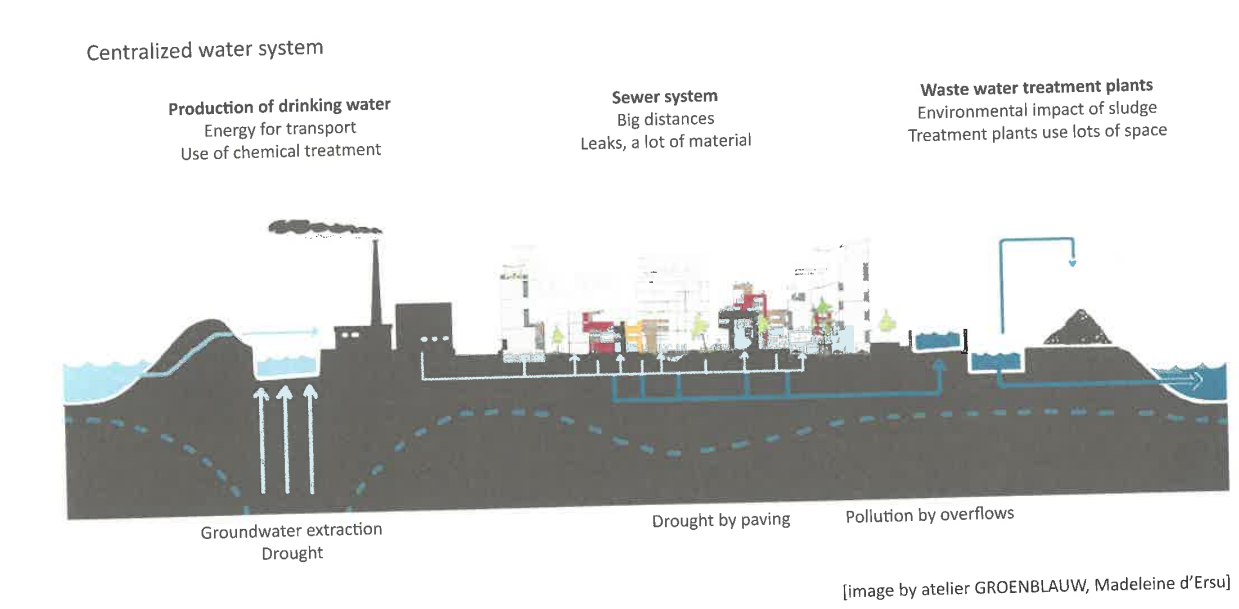 Stedelijke  waterkringloop
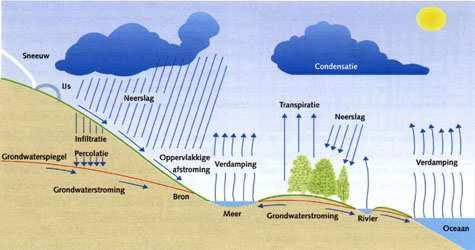 Watersysteem/hydrologische waterkringloop
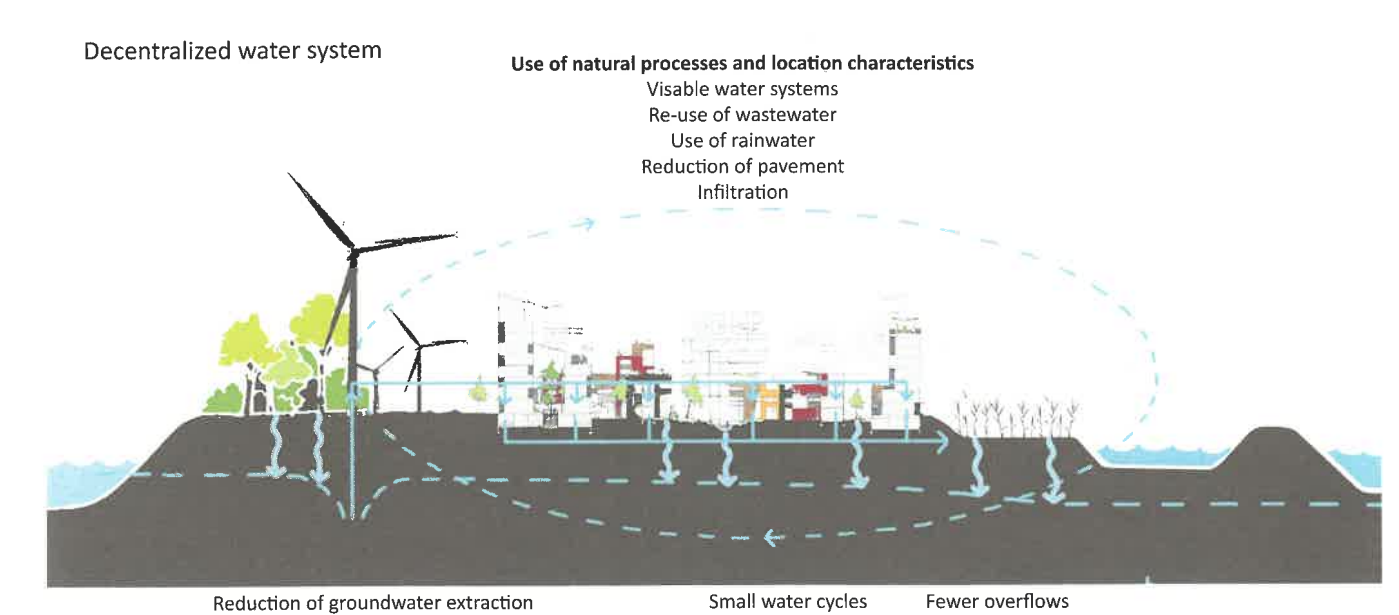 4
19-12-2023
Groenblauwe netwerken
Invulling aan de hand van de volgende onderwerpen:

Wateropgave 
Hitte
Biodiversiteit 
Stadslandbouw
Luchtkwaliteit
Energie
Sociaal-maatschappelijke en economische waarde
5
19-12-2023
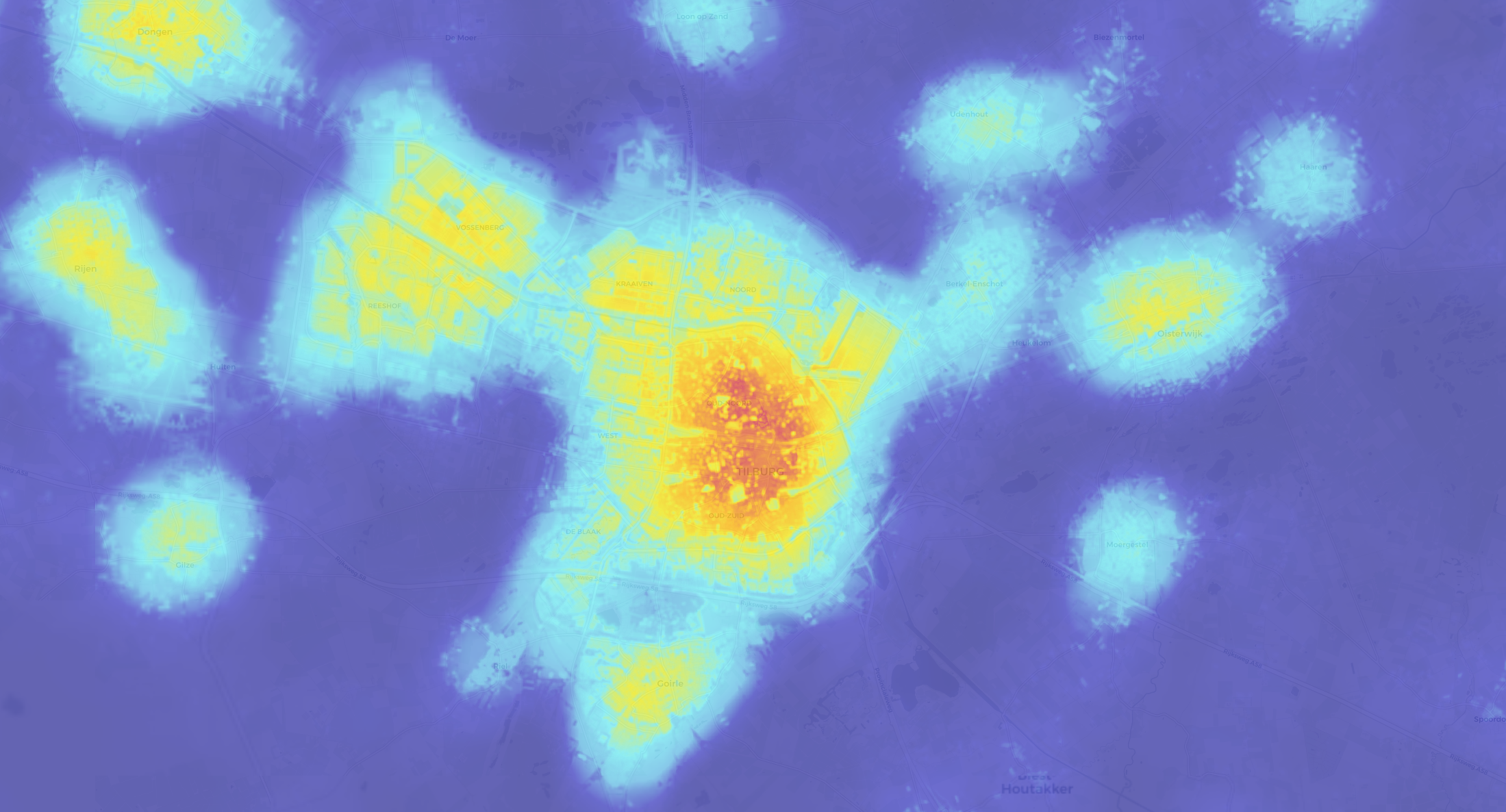 6
Onderwerp van de presentatie
19-12-2023
Hitte in de stad
Surface Urban Heat Islands
(Atmosperic) Urban Heat Islands
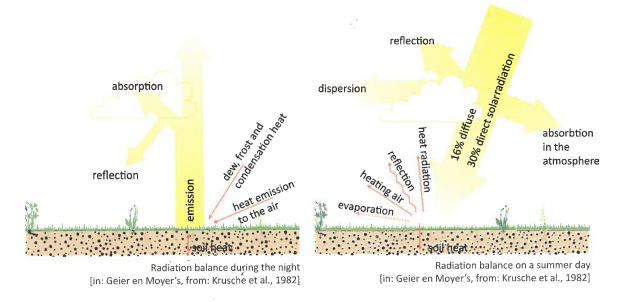 7
19-12-2023
Opdracht:
Zoek je eigen woonwijk op de hittekaart.
www.atlasnatuurlijkkapitaal.nl/kaarten

Beschrijf minimaal 3 effecten die het zijn de gevolgen van het hitte eiland effect?
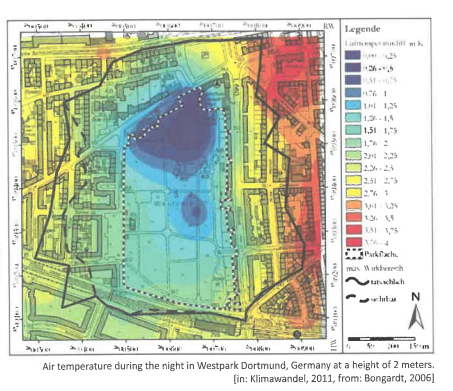 8
19-12-2023
Extra emissies en energieverbruik ten behoeve van koeling
Smogvorming
Waterkwaliteit 
toenemende kans op algengroei, vissterfte en botulisme
Arbeidsproductiviteit
Bij 30°C functioneert kantoorpersoneel voor 70%
Toename ongelukken
Gezondheid
Oversterfte
Allergieën (huisstofmijt, processierups, langer pollenseizoen)
Infectieziekten (teek~lyme, water- en voedselgebonden infectieziekten)
9
19-12-2023
Smogvorming
10
19-12-2023
Smogvorming
11
19-12-2023
Het koelende effect van groen
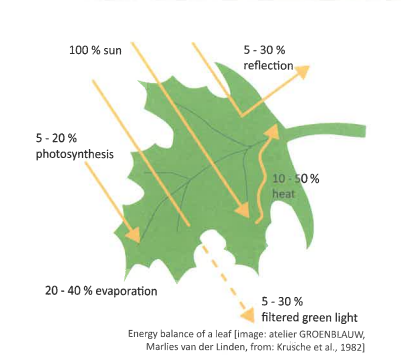 12
19-12-2023
Groendaken
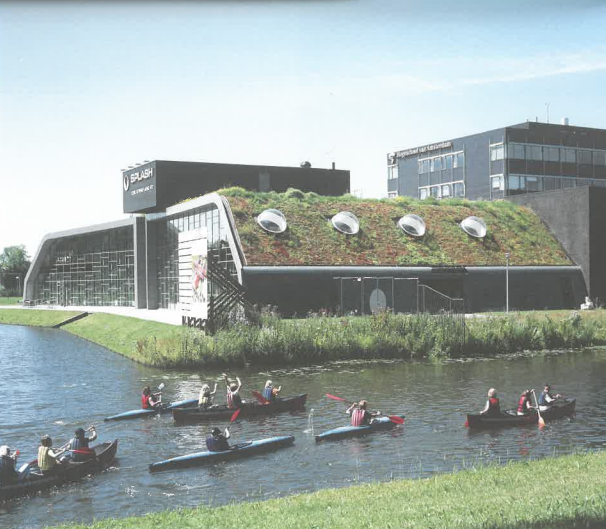 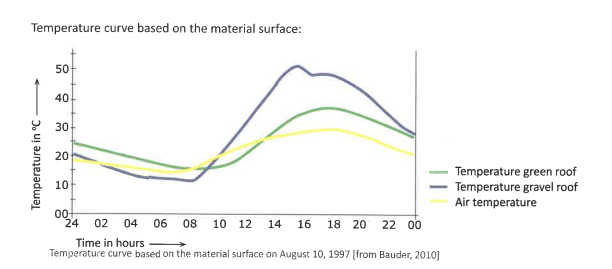 13
19-12-2023
Positieve effecten groendaken
Wateropgave (sponswerking)
Tegengaan hittestress
Biodiversiteit
Luchtkwaliteit (afvangen fijnstof en Nox)
Mitigatie (minder koeling binnen nodig)
Geluidsisolatie
Belevingswaarde
14
19-12-2023
Gevelbeplanting & water(elementen)
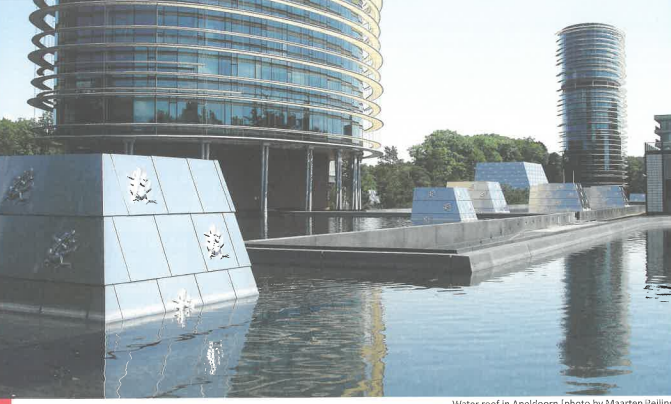 15
19-12-2023
Groen ventilatienetwerk
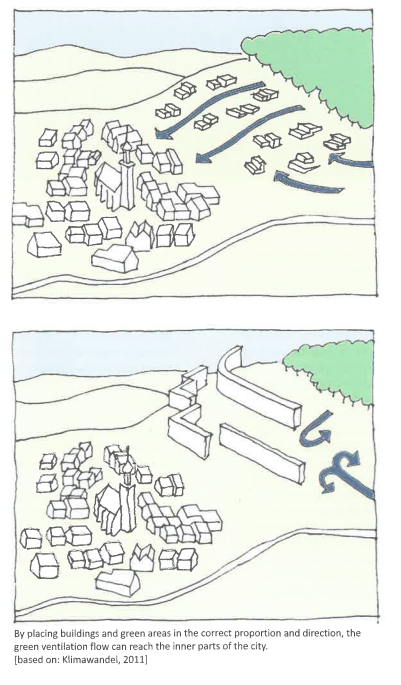 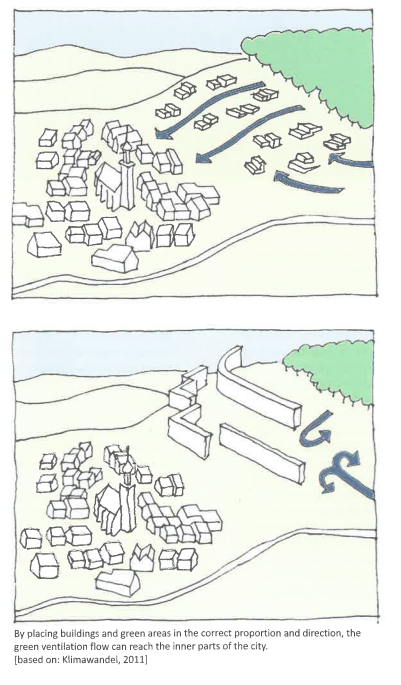 16
19-12-2023
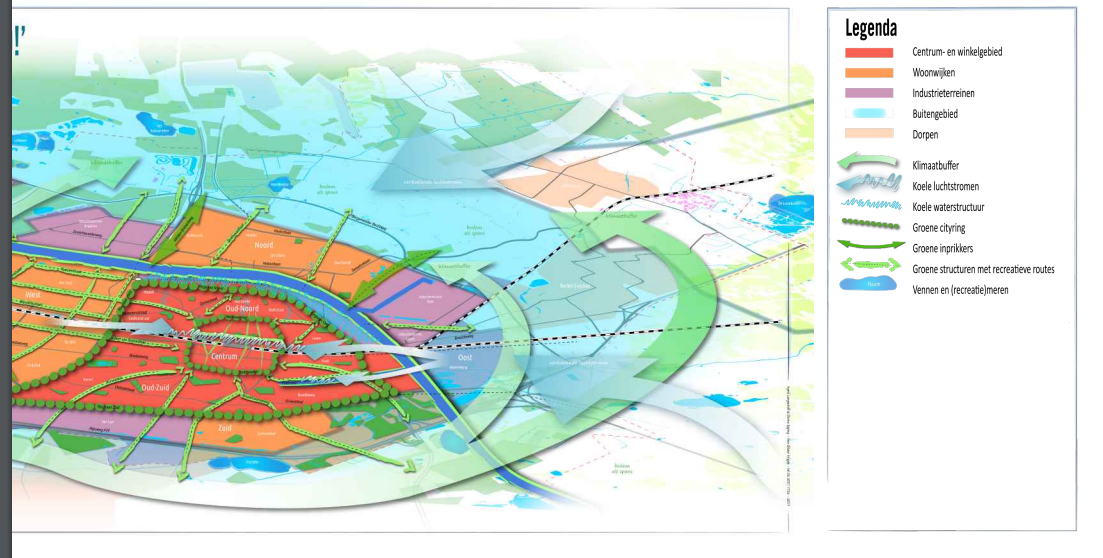 17
19-12-2023
Opdracht
Zoek vijf afbeeldingen van de het mooiste voorbeelden van aanpak van de hitte in de stad.
Maak er één PP-slide van
Stuur deze naar Stijn via teams
18
19-12-2023